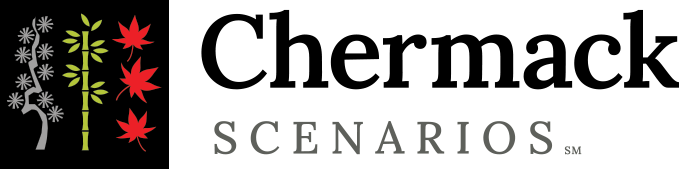 AMT Grid
INSTRUCTIONS
Use this grid to analyze how to adapt, mitigate problems and thrive in each scenario.  With your team, consider each scenario and brainstorm your strategies in each box on the grid.
1